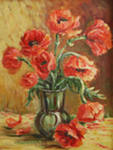 Мы в букет собрали маки жаркие, 
Много незабудок голубых.
А потом цветов нам стало жалко,
Снова в землю посадили их.
Только ничего не получается:
От любого ветерка качаются!
Почему осыпались и вянут?
Без корней расти и жить не станут!
Как не тонок, неприметен
Под землёю корешок,
Но не может жить на свете
Без него любой цветок!
                                                 (В. Жак)
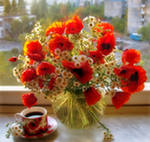 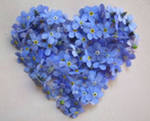 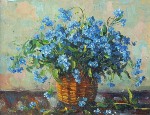 Тема. Корень. Внешнее строение корня.
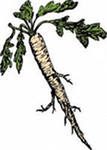 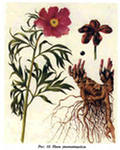 Корень -
основной подземный орган, нарастающий в длину верхушкой, защищённый чехликом, не образующий листьев, развивается из зачаточного корешка.
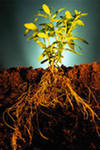 Строение корня
Строение корня
Функции корня:
* удержание надземной части растения;
* укрепление растения на одном месте;
* поглощение воды и минеральных  веществ;
* симбиотическая связь растения с микроорганизмами и грибами почвы;
* накопление запасных веществ;
*иногда служит для вегетативного размножения;
Виды корней:
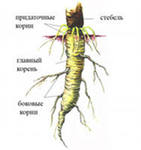 1. Главный корень вырастает из корешка зародыша семени.
2. Боковые корни отрастают от главного корня.
3. Придаточные корни отрастают от стебля, корня или листа.
Корневая система - совокупность корней растения
Типы корневых систем:
1. Стержневая корневая система - преобладание главного корня над остальными (у большинства двудольных растений)




2. Мочковатая корневая система – главный корень не выражен, преобладание придаточных корней (у однодольных растений)
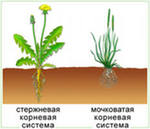 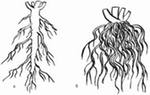 Задание. Выберете правильные ответы.
1. Первым при прорастании семени появляется корень:
    а) главный;
    б) боковой;
    в) придаточный;
    г) главный или боковой.
 2. Мочковатая корневая система характерна для растений:
    а) пшеницы и ржи;
    б) ржи и лопуха большого;
    в) лопуха большого и одуванчика лекарственного;
    г) одуванчика лекарственного и подорожника большого.
 3. Стержневая корневая система характерна для растений:
    а) одуванчика лекарственного и подорожника большого;
    б) подорожника большого  и лопуха большого;
    в) лопуха большого и одуванчика лекарственного;
    г) все ответы верны.
Правильные ответы.
1. Первым при прорастании семени появляется корень:
    а) главный;
2. Мочковатая корневая система характерна для растений:
    а) пшеницы и ржи;
3. Стержневая корневая система характерна для растений:
в) лопуха большого и одуванчика лекарственного;
Презентация учителя биологии  МОУ «СОШ №1» города Валуйки Белгородской области Бут Ларисы Ивановны